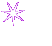 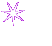 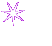 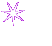 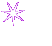 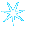 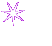 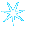 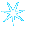 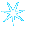 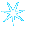 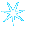 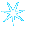 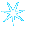 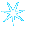 Тренажер
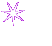 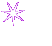 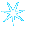 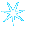 Имя существительное
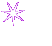 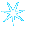 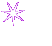 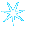 2 класс
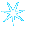 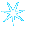 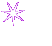 УМК «Школа России»
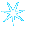 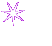 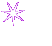 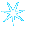 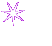 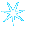 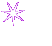 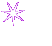 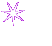 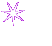 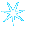 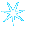 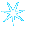 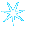 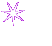 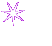 Х
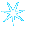 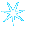 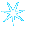 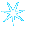 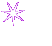 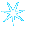 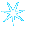 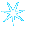 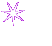 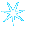 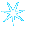 Вы знаете, как узнать одушевленные или неодушевленные существительные, нарицательные или собственные?
Вперед! 

!
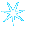 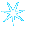 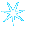 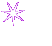 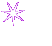 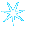 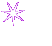 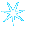 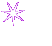 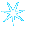 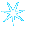 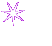 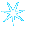 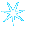 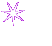 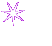 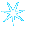 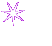 старт
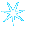 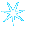 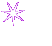 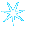 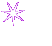 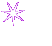 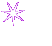 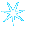 
Х
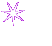 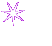 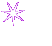 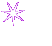 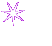 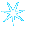 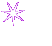 Имя существительное
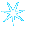 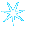 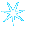 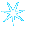 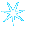 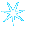 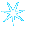 Неодушевленные имена существительные
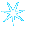 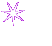 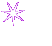 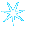 Нарицательные имена существительные
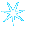 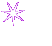 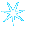 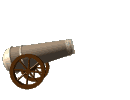 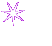 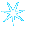 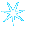 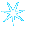 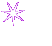 Одушевленные имена существительные
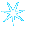 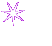 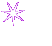 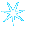 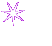 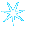 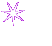 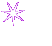 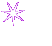 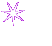 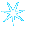 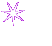 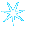 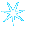 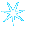 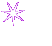 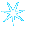 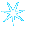 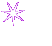 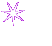 Нео душевленные имена существительные
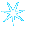 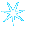 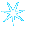 девочка
ягода
голубь
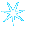 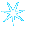 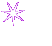 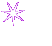 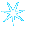 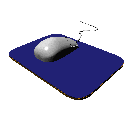 планета
ворона
доктор
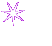 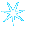 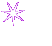 сверчок
ребята
небо
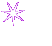 ящерица
воздух
сестра
солнце
соболь
доска
лётчик
дети
рак
звезда
чашка
Рита
проверка
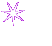 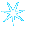 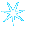 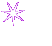 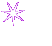 Одушевленные имена существительные
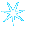 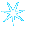 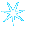 ветер
акула
космос
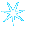 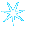 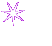 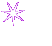 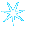 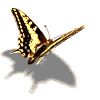 бабочка
высота
страна
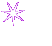 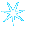 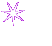 шкаф
дверь
заяц
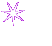 облака
кошка
гора
ребёнок
глина
мальчик
белизна
стол
красота
художник
столяр
добро
проверка
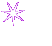 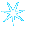 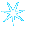 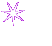 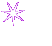 Нарицательные имена существительные
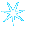 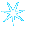 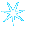 Бобик
страна
Вера
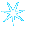 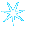 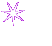 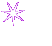 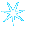 школьник
Россия
река
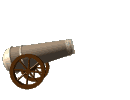 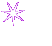 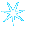 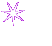 Волга
Быков
Белка
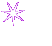 Норильск
заяц
Москва
грибник
Тула
песня
Нева
книга
Зина
город
Зорька
Юра
проверка